Անօրգանական     նյութերի  դասակարգումը
ՆՅՈՒԹԵՐ
Պ Ա Ր Զ
Բ Ա Ր Դ
Օ ր գ ա ն կ ա ն
Ա ն օ ր գ ա ն ա կ ա ն
Մ ե տ ա ղ ն ե ր
Ո չ   մ ե տ ա ղ ն ե ր
Օ ք ս ի դ ն ե ր
Հ ի մ ք ե ր
Թ թ ո ւ ն ե ր
Ա ղ ե ր
Ա յ լ  ն յ ու թ ե ր
Մետաղներ  և  ոչ մետաղներ
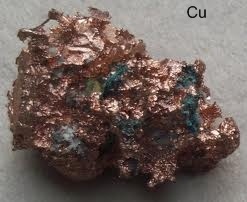 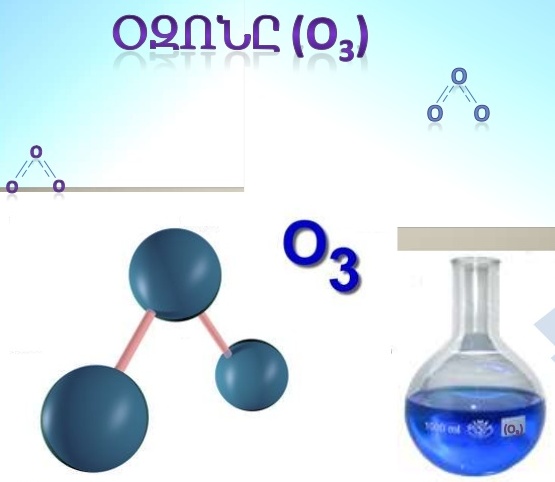 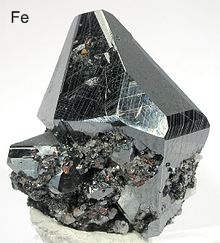 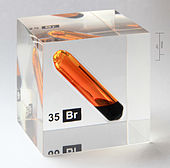 Օքսիդների    դասակարգումը
ՕՔՍԻԴՆԵՐ
ԱՂ  ԱՌԱՋԱՑՆՈՂ
ԱՂ  ՉԱՌԱՋԱՑՆՈՂ (անտարբեր)
Հիմնային
Թթվային
NO,  CO,  SiO
CaO, Na2O, CuO
SO3, CO2, P2O5
Երկդիմի                             ( ամֆոտեր)
ZnO, Al2O3 , BeO
Օքսիդների   օրինակներ
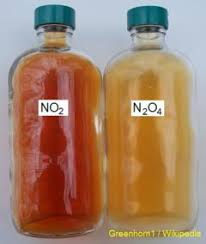 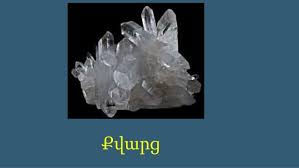 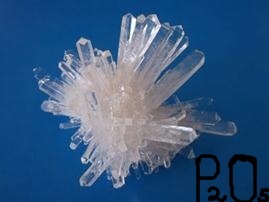 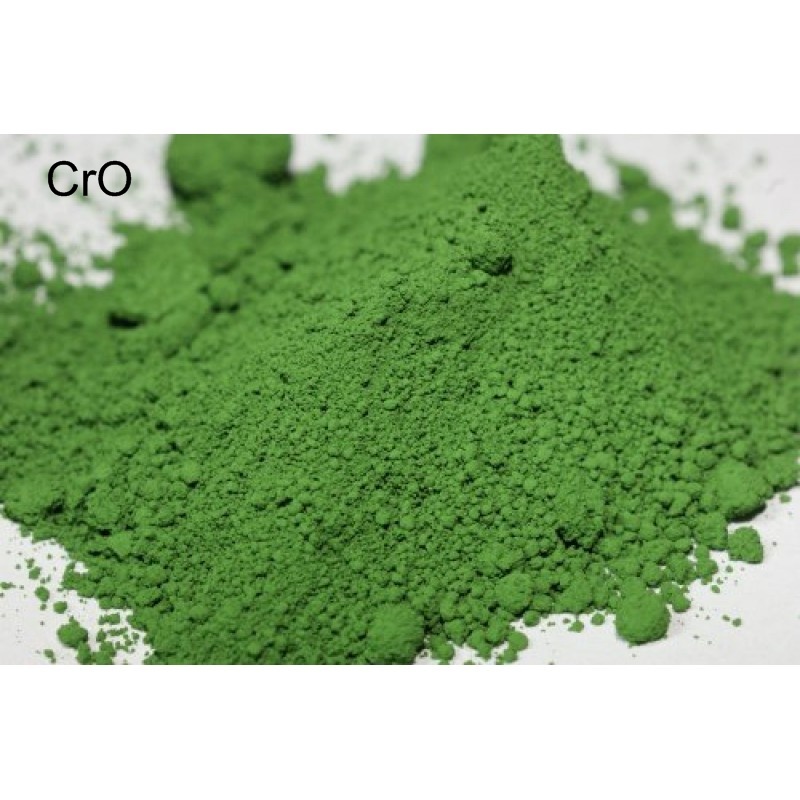 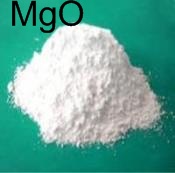 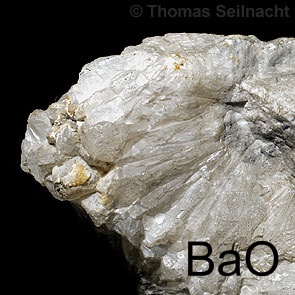 Թթուների   դասակարգումը
ԹԹՈՒՆԵՐ
Թթուների դասակարգումն  ըստ բաղադրության
Թթուների դասակարգումն  ըստ հիմնայնության
ԱնթթվածինHHCI , H2S
ԹթվածնայինH2SO4 , HNO3
Միահիմն HBr , HNO2
Բազմահիմն H2SO3 , H3PO4,
Երկհիմն H2CO3 , H2SO4
Եռահիմն H3PO4
Քառահիմն H4P2O7
Թթուների    օրինակներ
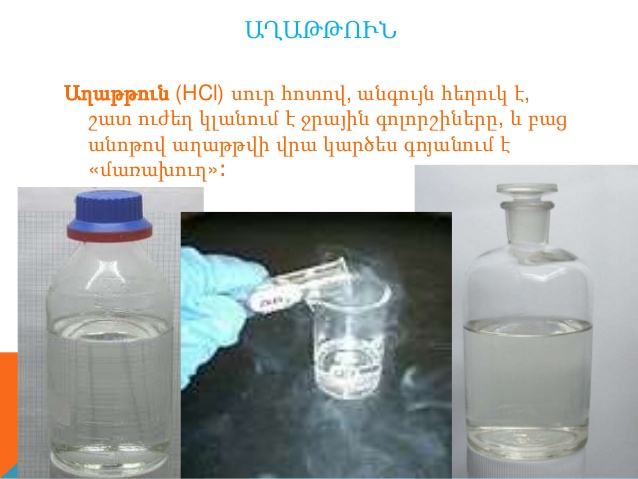 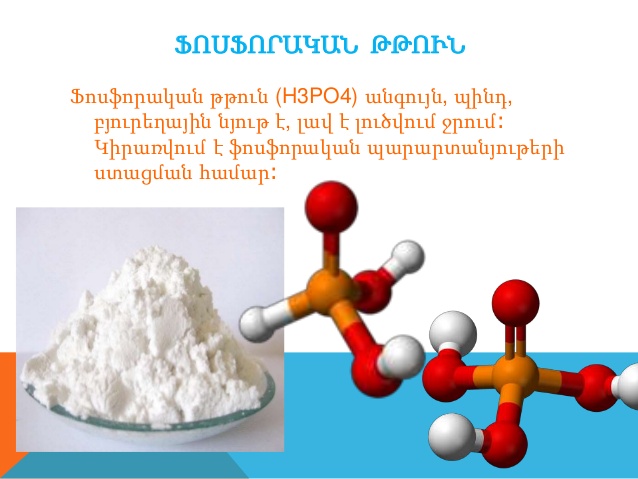 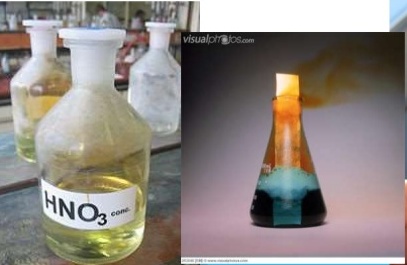 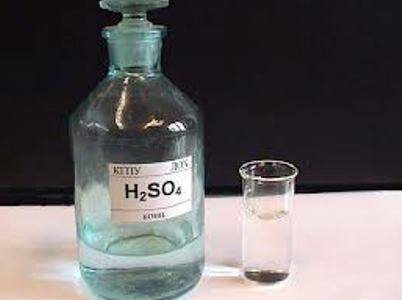 Հիմքերի   դասակարգումը
ՀԻՄՔԵՐ
ՋՐՈՒՄ  ԼՈՒԾՎՈՂ ՀԻՄՔԵՐ (ալկալիներ)
ՋՐՈՒՄ  ՉԼՈՒԾՎՈՂ  ՀԻՄՔԵՐ
NH4OH, NaOH, KOH, LiOH,Ca(OH)2, Ba(OH)2
Cu(OH)2, Zn(OH)2, Mg(OH)2, Fe(OH)3
Հիմքերի   օրինակներ
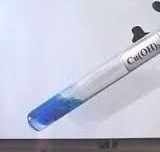 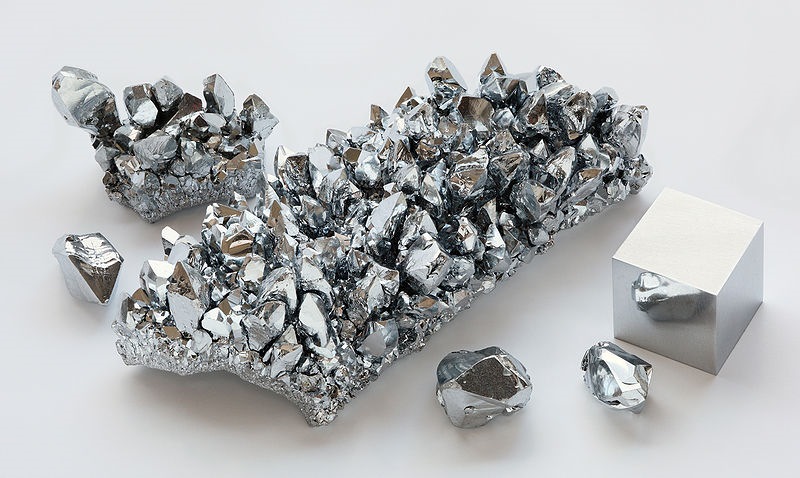 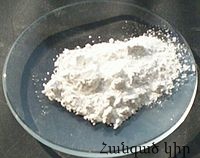 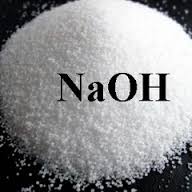 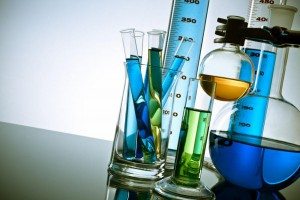 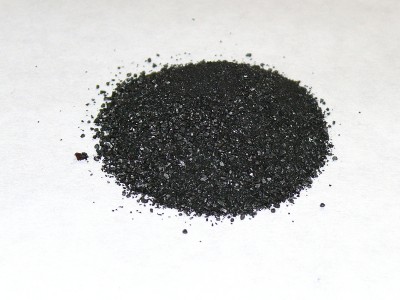 Աղերի   դասակարգումը
Ա Ղ Ե Ր
ՉԵԶՈՔ (նորմալ) K2SO4
ՀԻՄՆԱՅԻՆ (CuOH)2CO3
ԹԹՎԱՅԻՆ 
 NaHCO3
ԿՐԿՆԱԿԻ 
KNaSO4
ԽԱՌԸ  
CaClOCl
ԿՈՄՊԼԵՔՍԱՅԻՆ[Ag(NH3)2]OH
Աղերի   օրինակներ
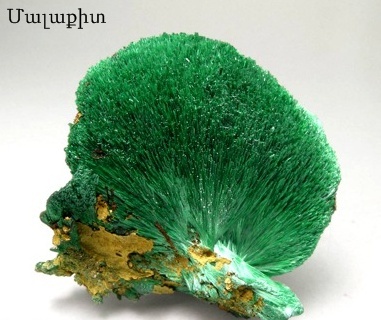 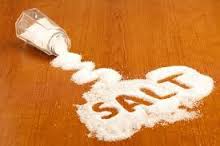 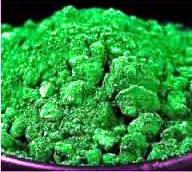 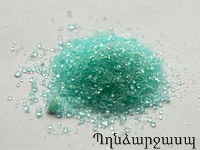 Ծագումնաբանական  կապը  անօրգանական միացությունների  հիմնական  դասերի  միջև
Մ ե տ ա ղ ն ե ր
Ո չ   մ ե տ ա ղ ն ե ր
Ա Ղ Ե Ր
Թթվային  օքսիդներ
Հիմնային  օքսիդներ
Հիմքեր
Թթուներ
Առաջադրանք      N 1
Ներքոբերյալ  նյութերից  առանձին  սյունյակով  գրել  թթուների, աղերի,  հիմքերի  և  օքսիդների  բանաձևերը  ու  անվանել:
HCl, KOH, BaSO4 ,CO, HNO3 , H2O, Zn(OH)2 , HClO4 , Ca(HCO3)2 (CuOH)2CO3 , Al(OH)3 , SiO2 , N2O5 , H2SO3 , Na2SO4 , MgCl2, P2O3  , Be(OH)2 , LiBr, CO2 ,Fe(OH)3 , HCl, H2S ,ZnO,  SiO2 , N2O5, Na2O, NaOH, Cu(OH)2 , Fe(OH)3 , Ca(OH) 2 , MgCl2  ,CaS , H2CO3, CaSO4 , BaCO3, Na2SO3 , CaCO3 , Mg(OH) 2 ,SO3 , SO2 , HNO2 , H2SO 4 , KOH
Լ ու ծ ու մ
Խնդիր  N1
Ավարտե՛լ  ռեակցիայի հավասարումը, հավասարեցնել  և նշել  ռեակցիայի տիպը:

  ա) .   Fe2O3 + H2SO4 =  . . .
բ).  16 գ  երկաթի (III)  օքսիդից  որքան (գ ) աղ կստացվի:
Լուծում
Fe2O3 + 3H2SO4 = Fe2 (SO4)3 + 3H2O 


Ռեակցիան  տեղակալման ռեակցիա է:
 
n = m / M                 m = n . M                  

n(Fe2O3 ) = n (Fe2 (SO4)3 )

n (Fe2O3 ) = 16/160 =0,1մոլ               

 m (Fe2 (SO4)3 ) =0,1 .400 =40գ
                                                    
                             
                                                                                     Պատ՝   40գ  - երկաթի (III)   սուլֆատ
Գավառի  թիվ 8 միջն. դպրոց
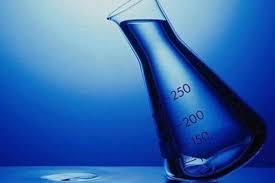 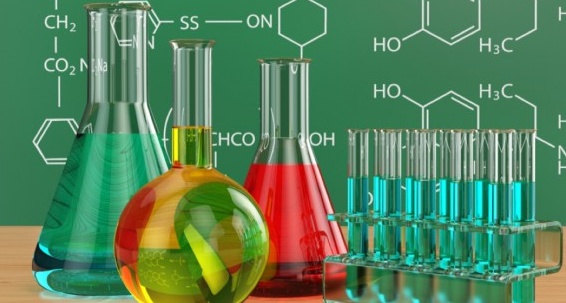 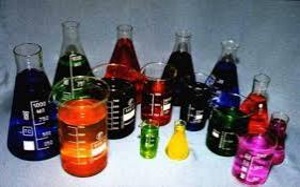 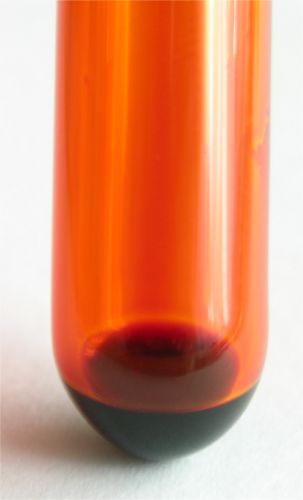 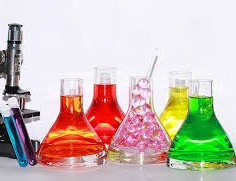